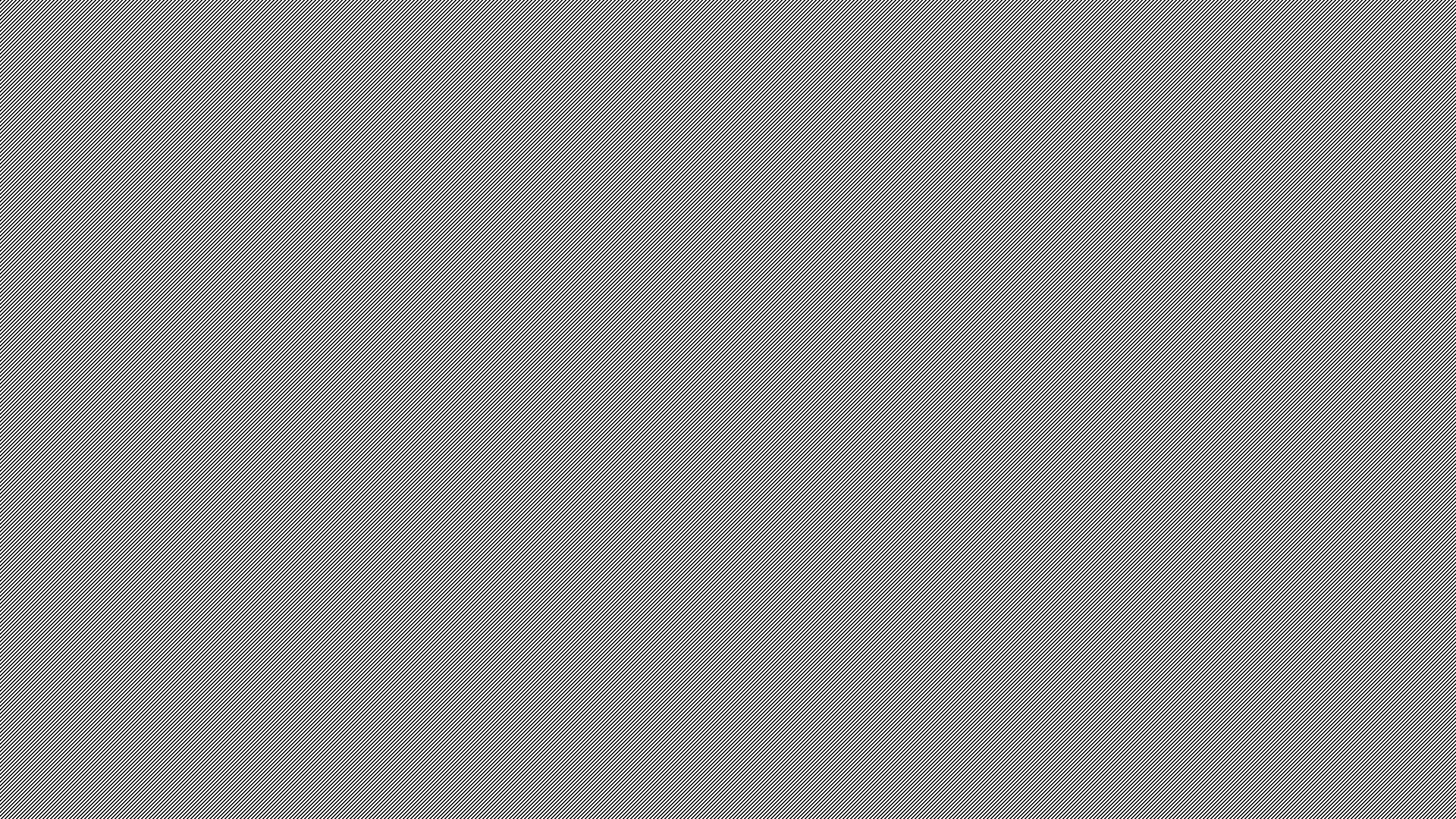 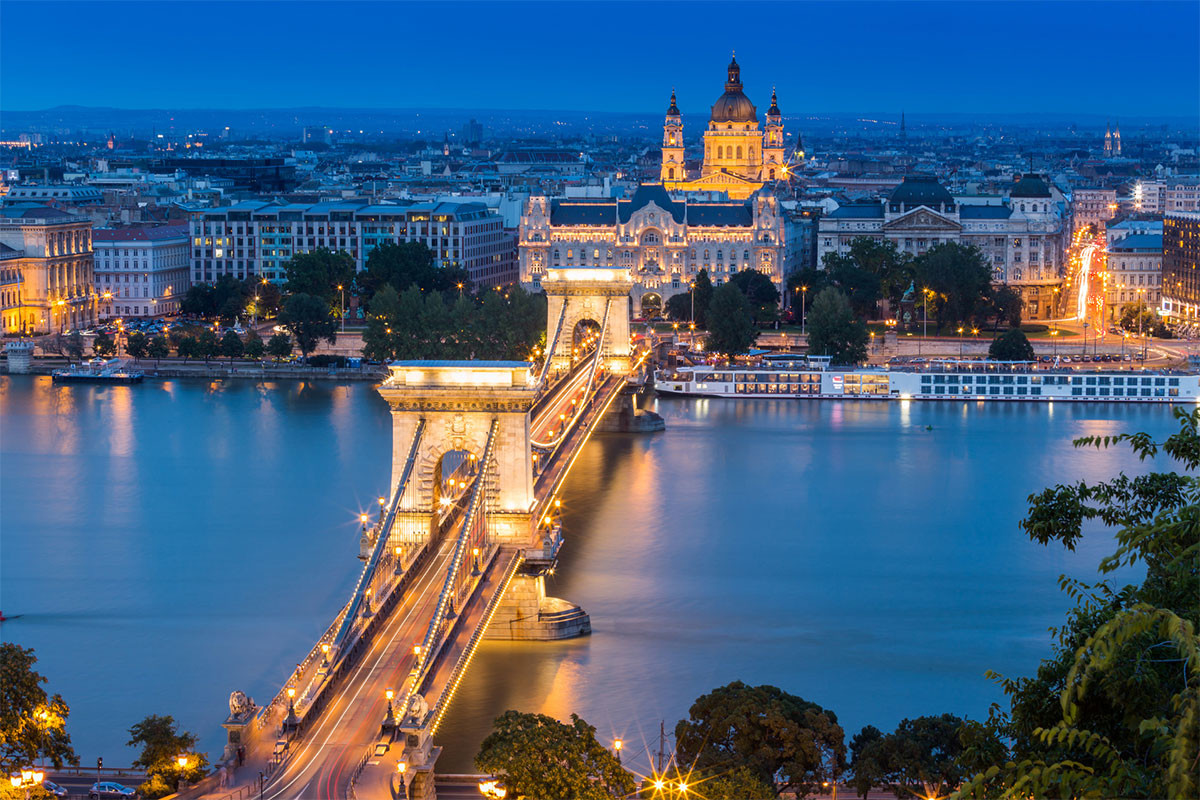 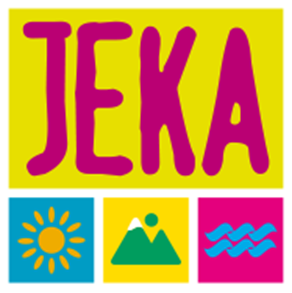 Buitenlands kamp Hongarije
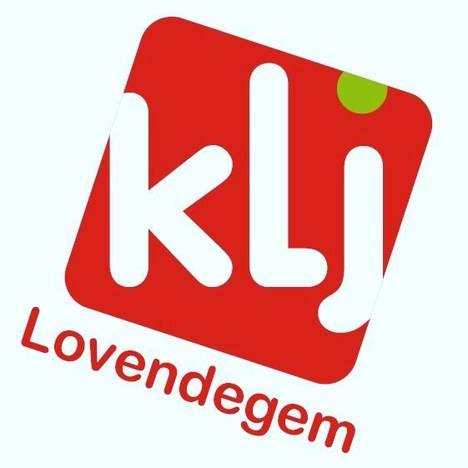 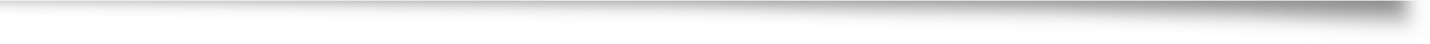 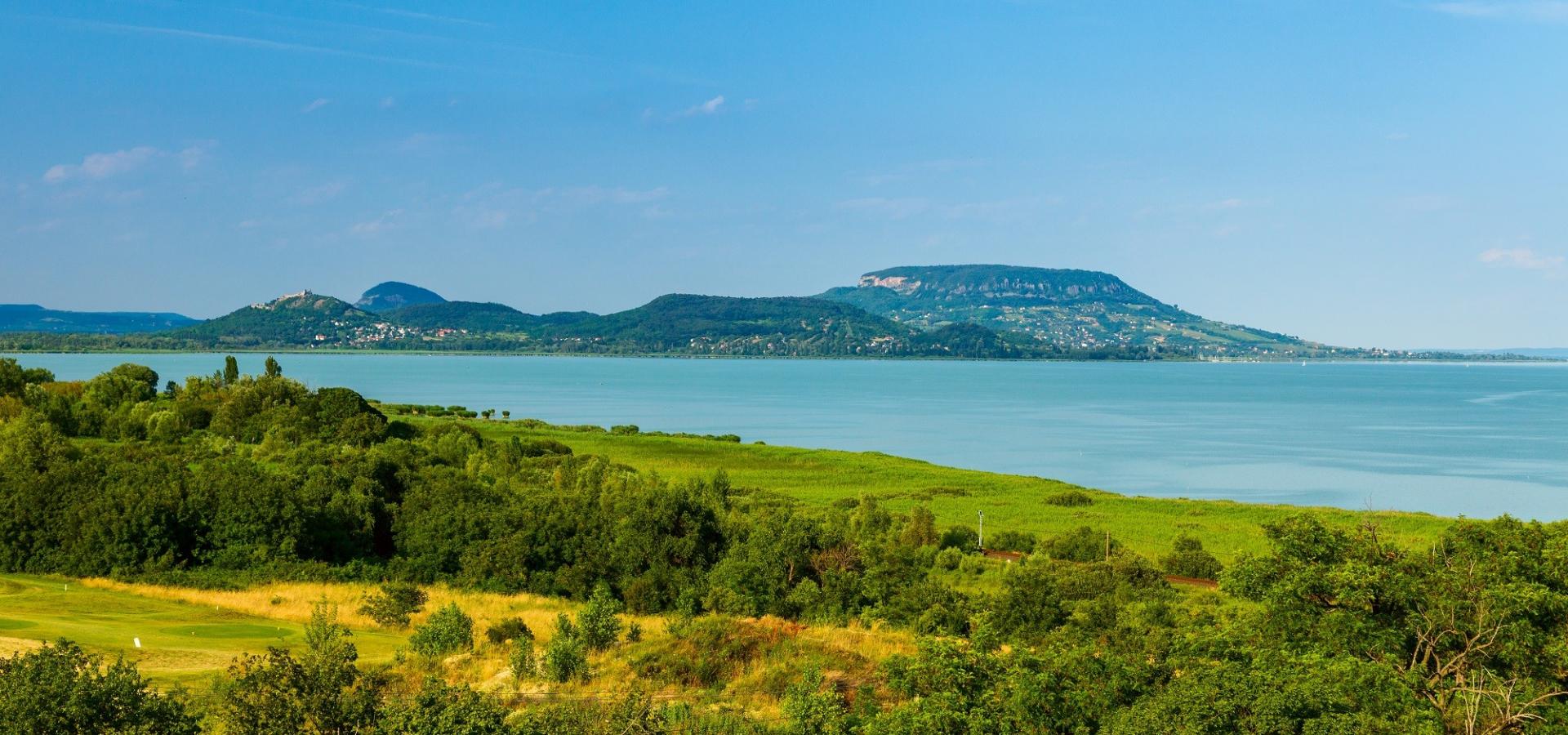 Over Hongarije
Hoofdstad Boedapest
Hongaars, tweede taal Duits
Hongaarse Forint: 1 euro = 323 HUF
Klimaat: gemiddeld 30 graden, 
   weinig regen
Balatonmeer: grootste meer van 
   Midden-Europa
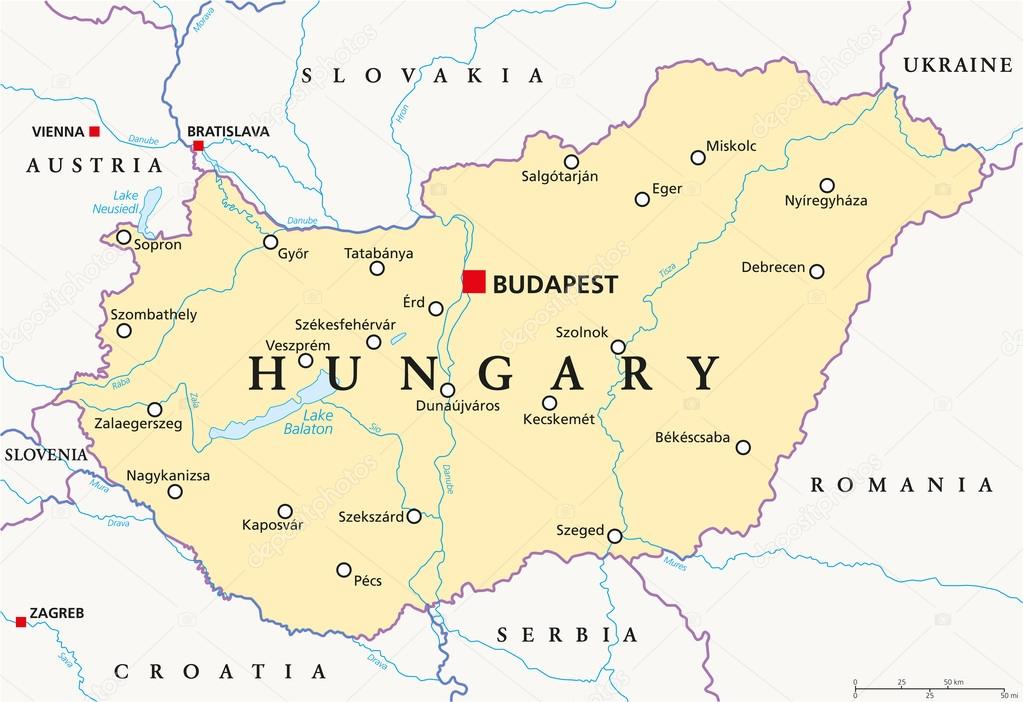 Busreis
Heenreis: dinsdag 2 juli
   - Vertrek ’s avonds (tussen 21u en 23u)
   - Aankomst ’s middags (rond 16u)

Terugreis: zaterdag 13 juli
    - Vertrek ’s avonds (tussen 17u en 19u)
    - Aankomst ’s middags (rond 14u)
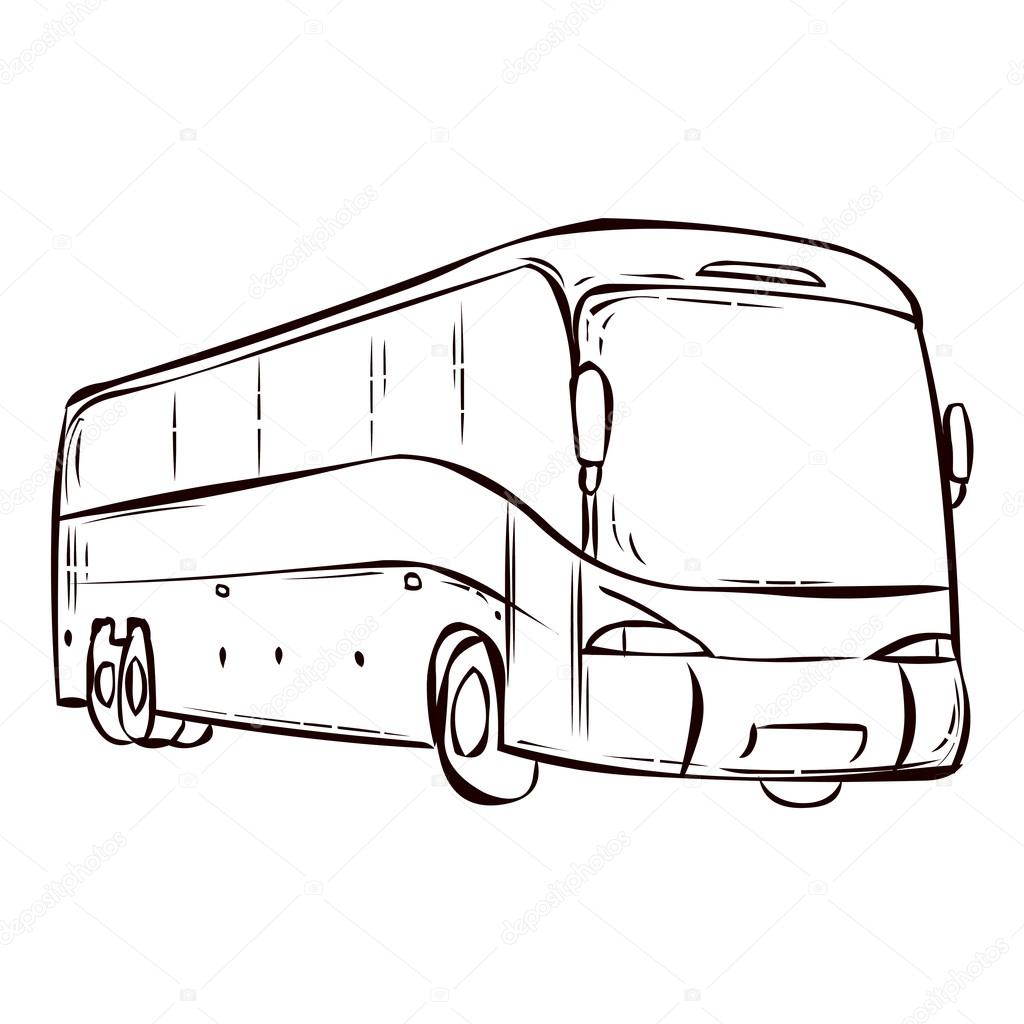 Verblijf
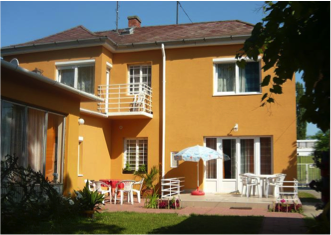 Huis Benjamin
Adres: Siófoki utca 9
             8600 Siófok
             Hungary
Er wordt voor ons gekookt
Op wandelafstand van Balatonmeer
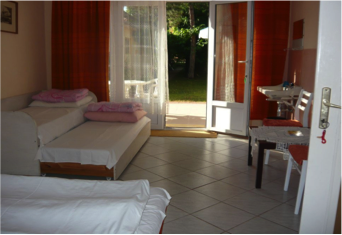 Activiteiten
Genieten aan Balatonmeer: zwemmen, zonnen, eventueel pedalo’s, kanovaren…
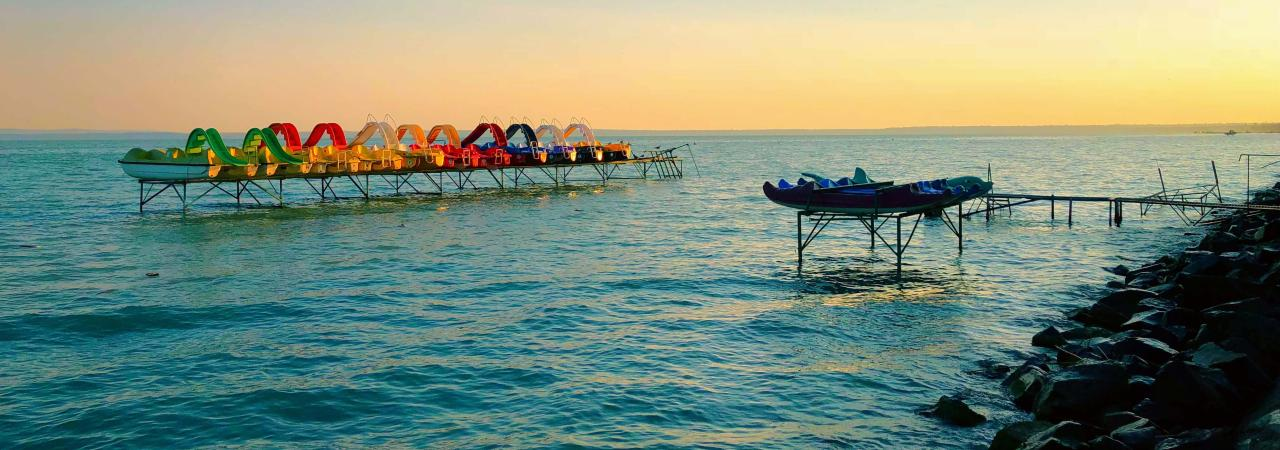 Activiteiten
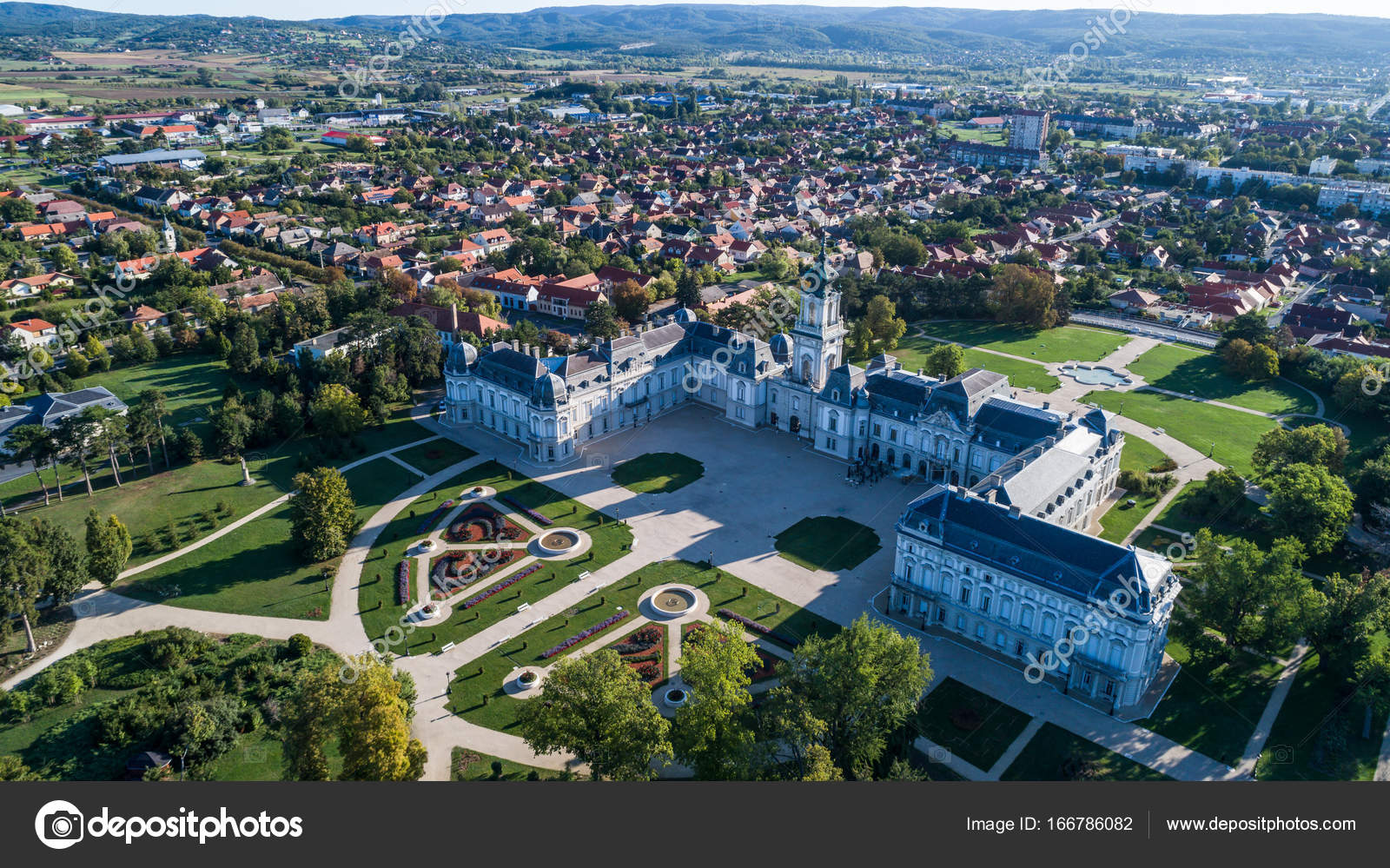 Busrit rond Balatonmeer met meerdere stops:
Stad Keszthely
Schiereiland van Tihany
Tapolca Lake Cave: boottocht in grotten
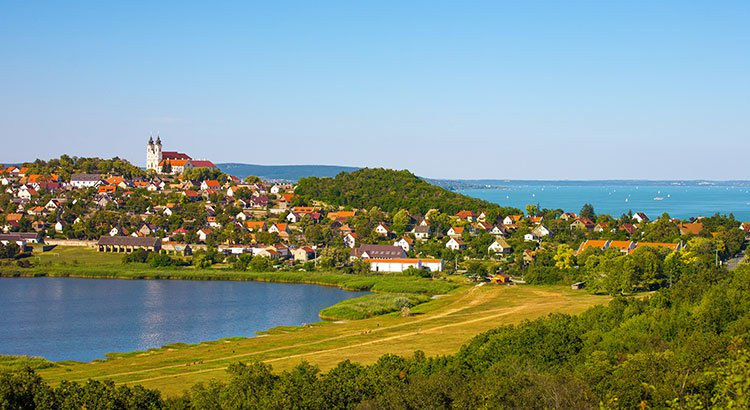 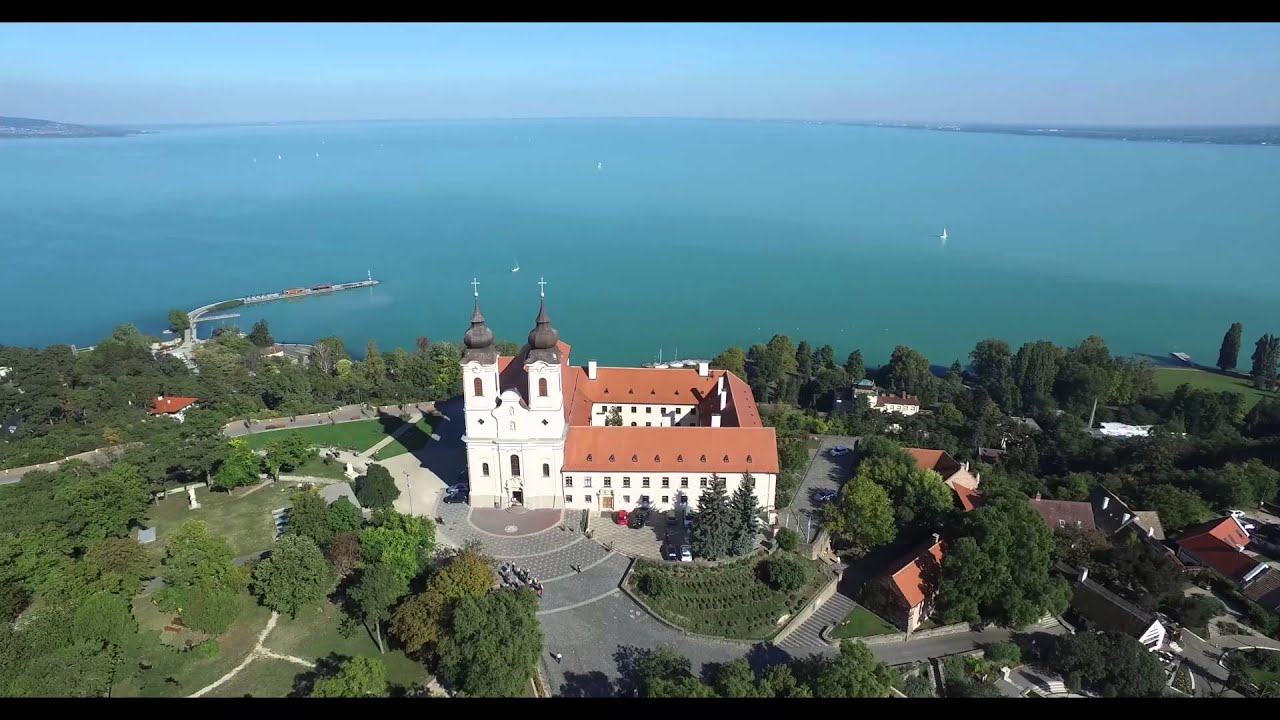 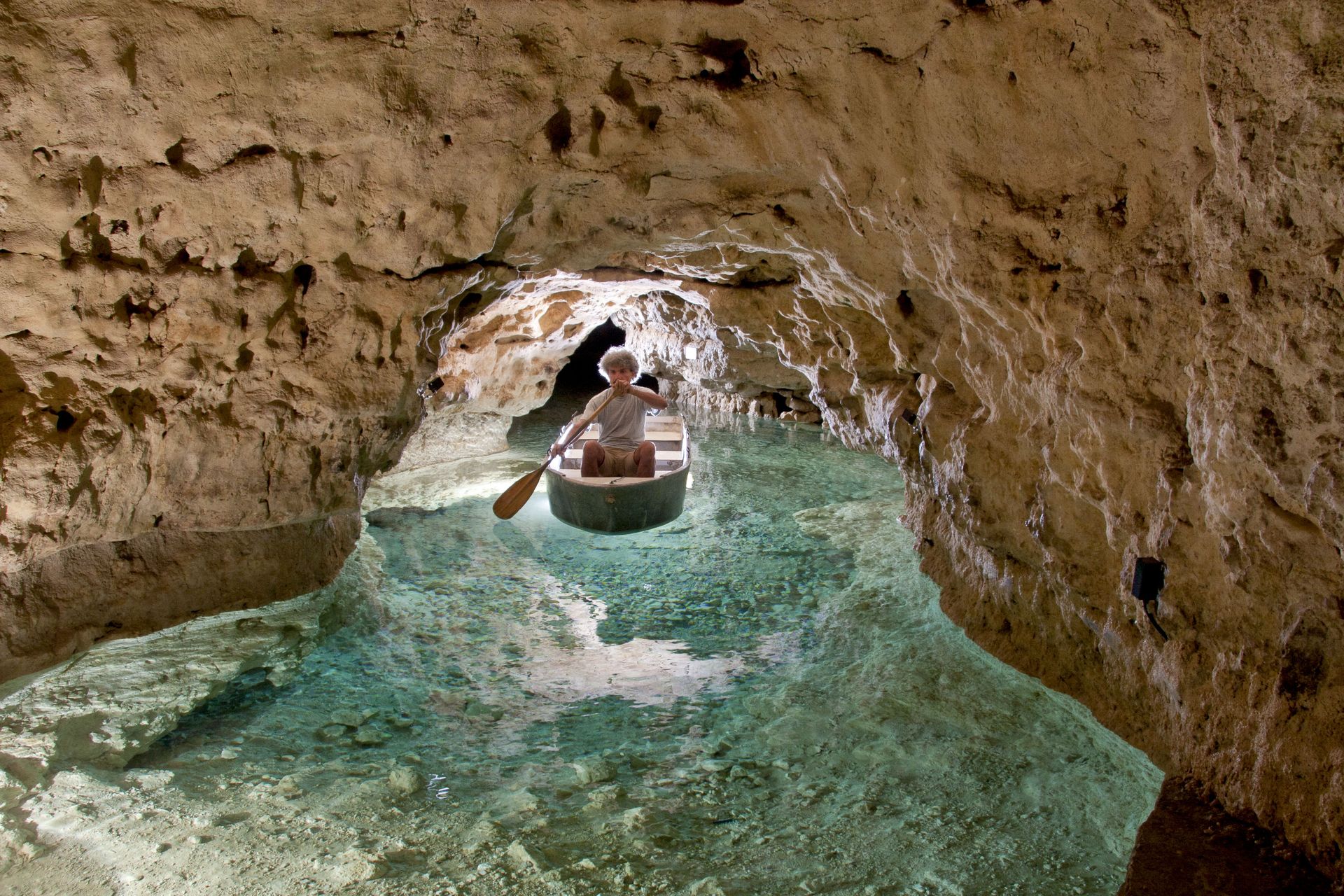 Activiteiten
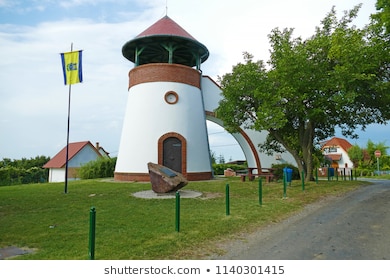 Heerlijke wandeling
Adembenemende fietstocht
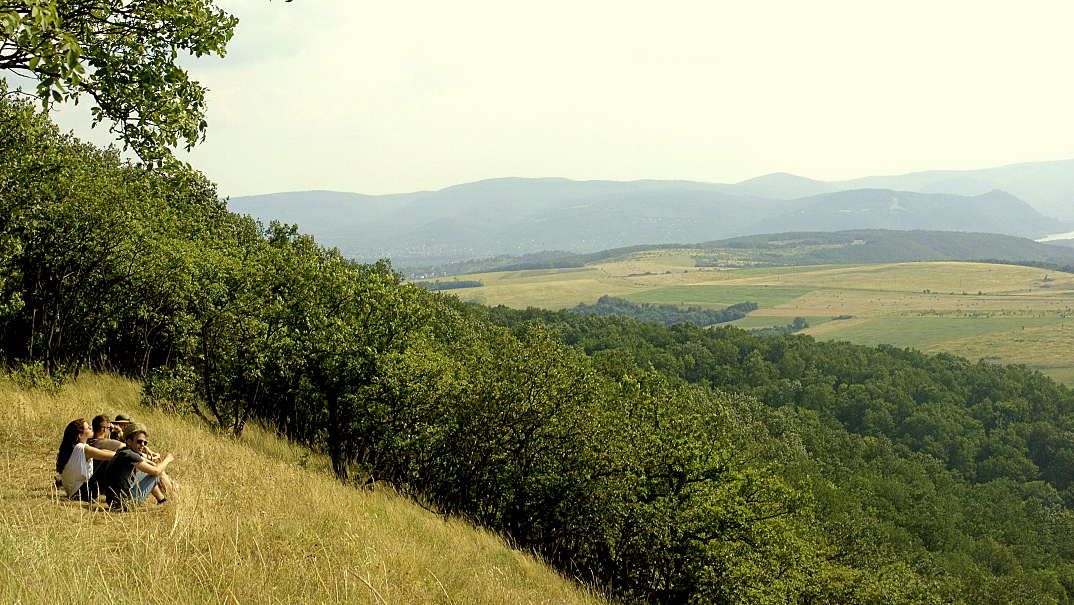 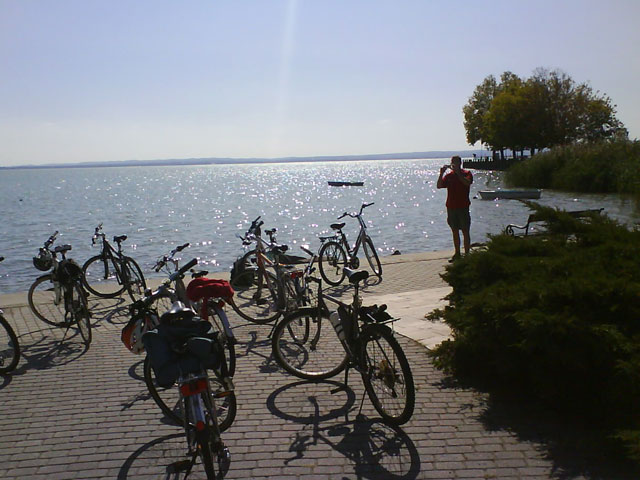 Activiteiten
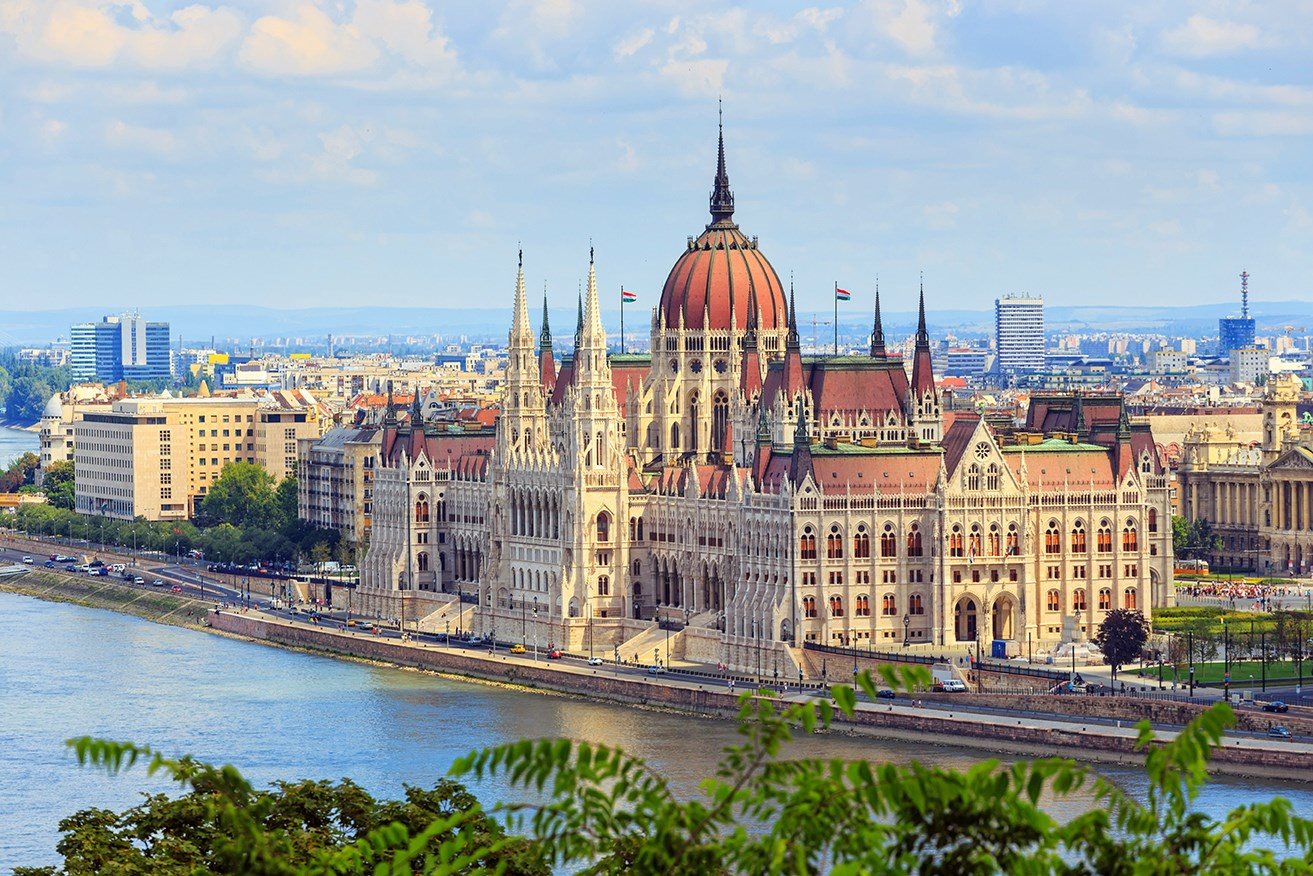 Bezoek aan Boedapest!
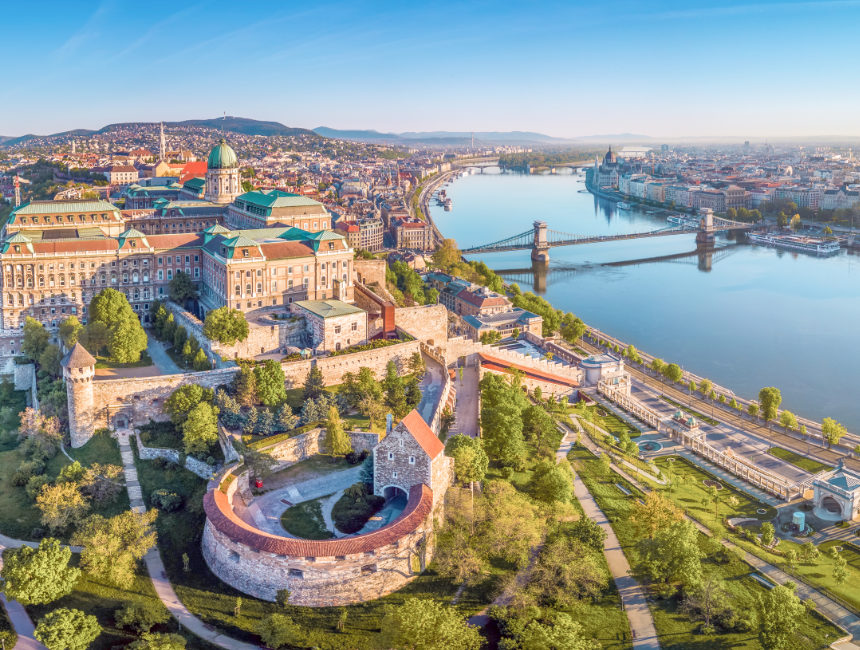 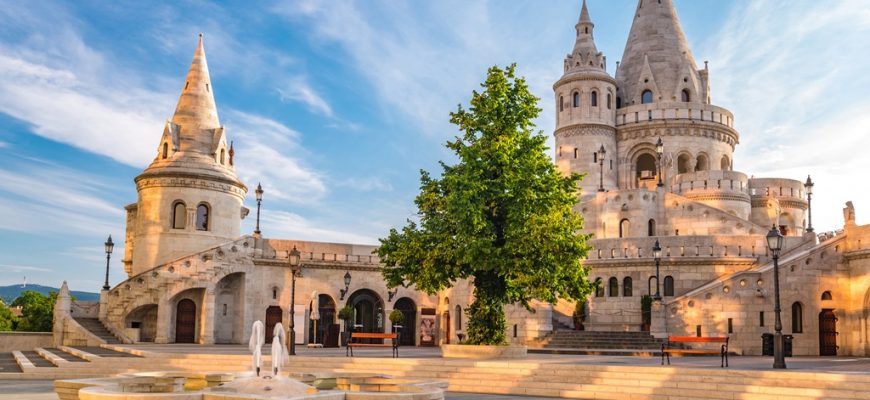 Activiteiten
Zwemmen in Aquapark Annagora
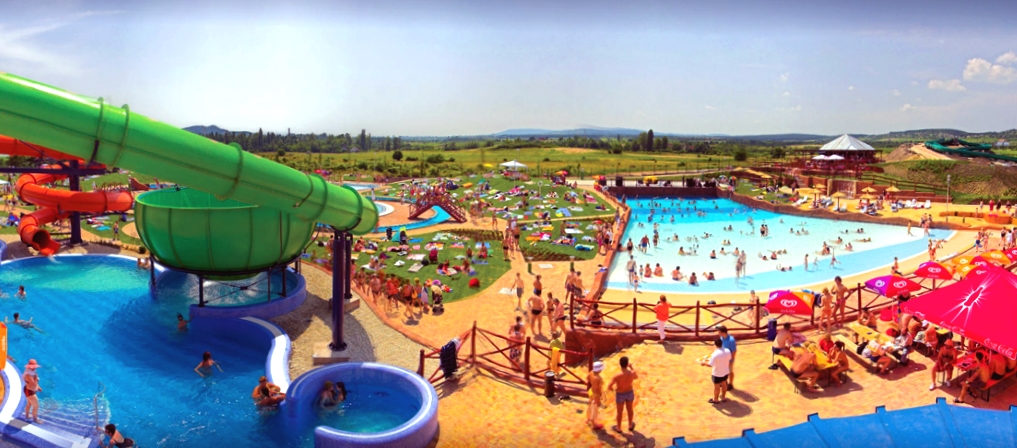 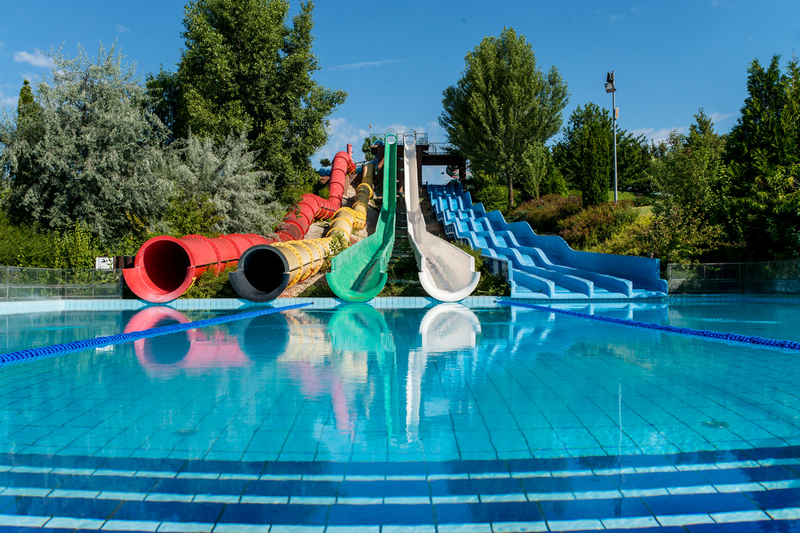 Activiteiten
Fonyód markt
Badascony: vulkanische berg met druivenranken
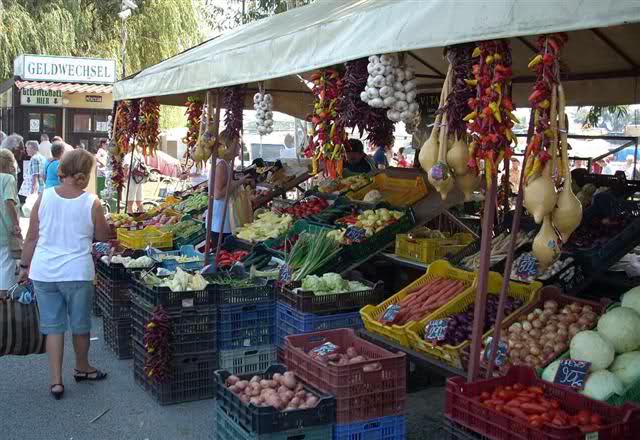 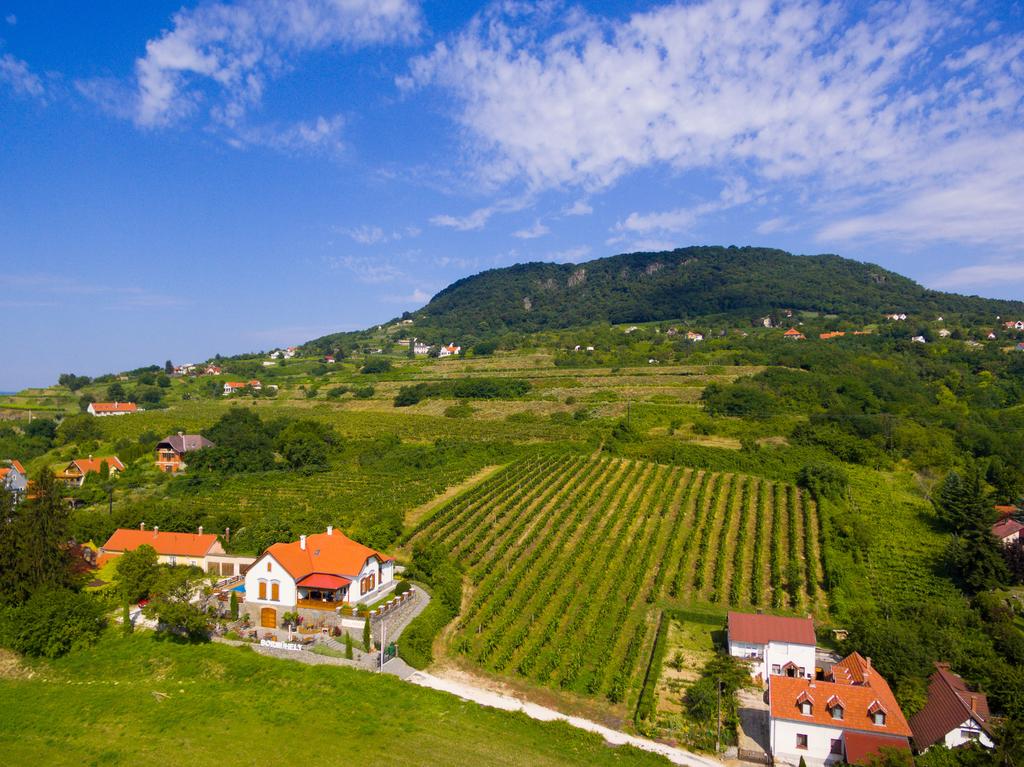 Activiteiten
Discoboot op het Balatonmeer
Boottocht met barbecue en plons in het water
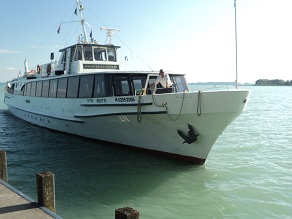 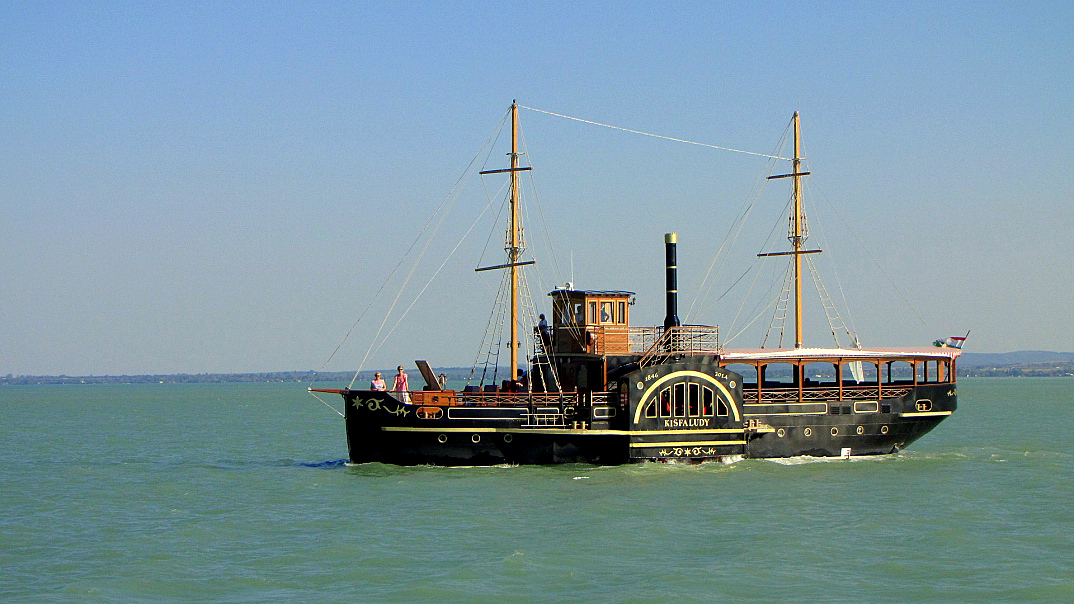 Activiteiten
Het is nog niet zeker, maar we doen ons best…
 Festival BALATON SOUND
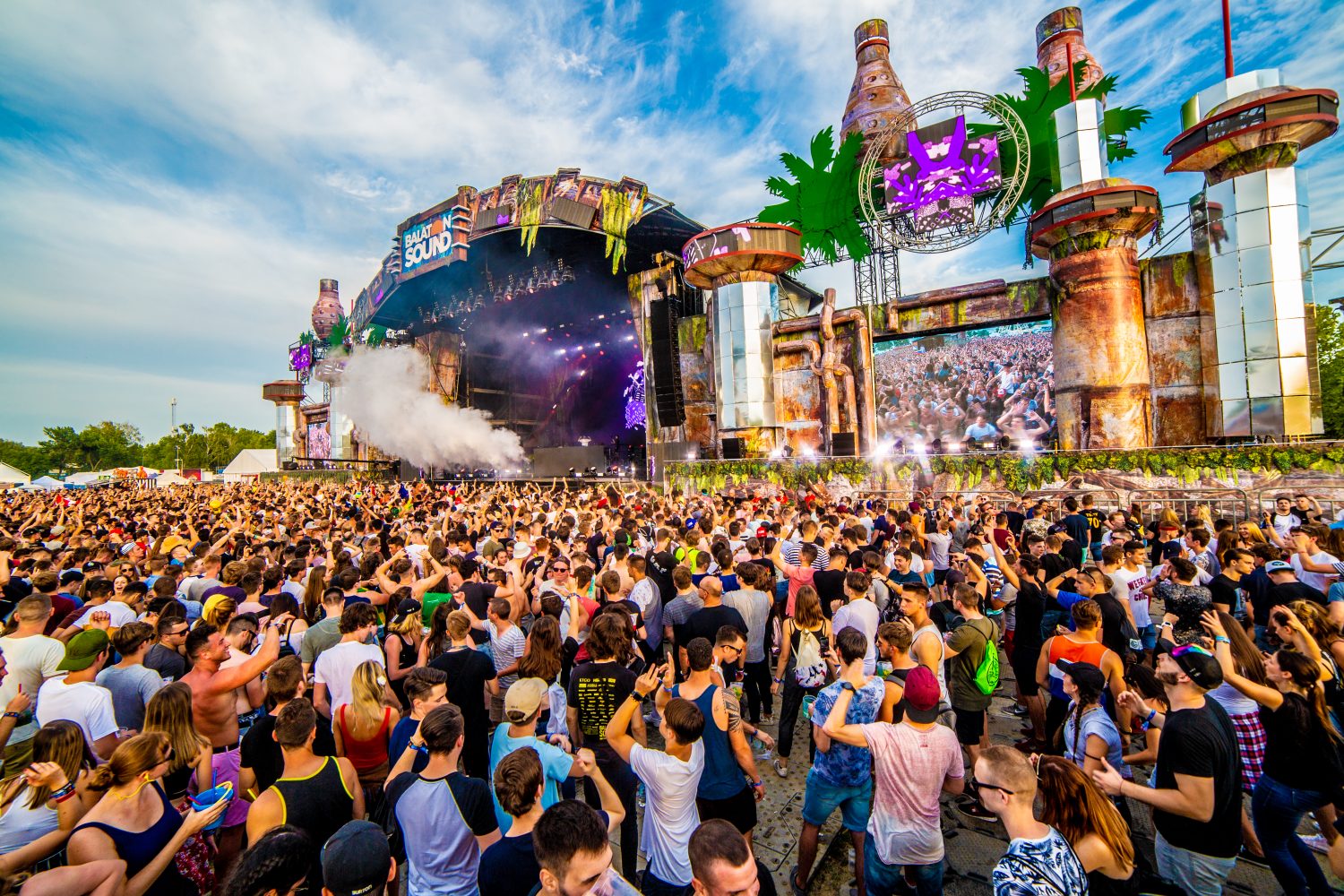 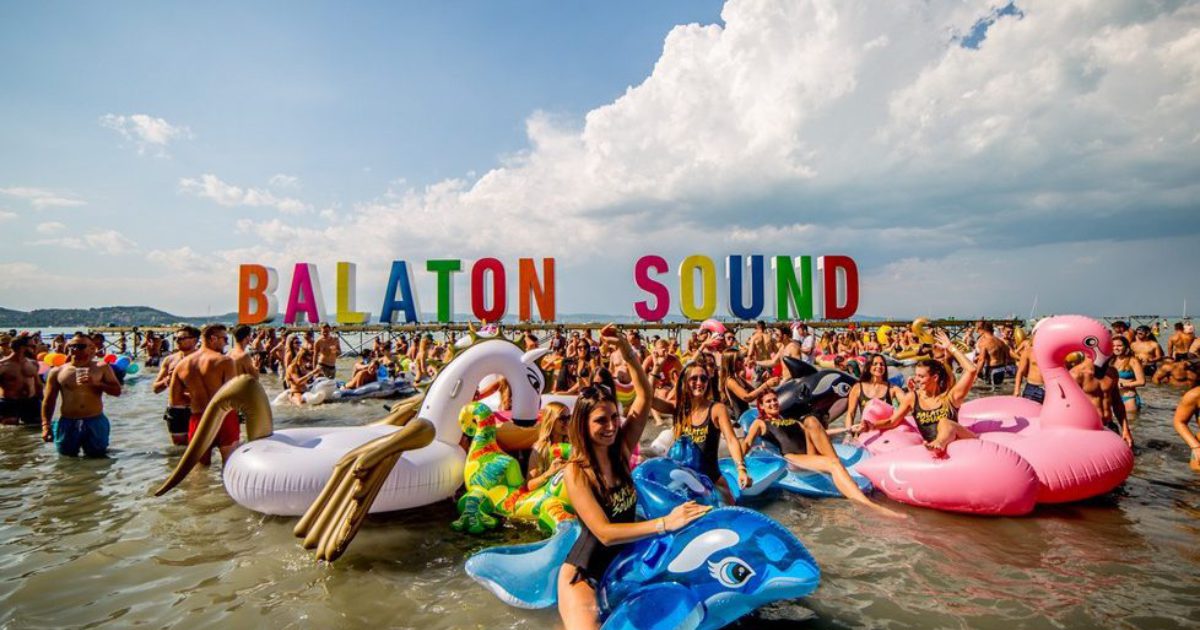 Geldinzameling
Indien 2 van de 3 inzamelingen meegedaan: €50 korting om activiteiten te betalen
Bloemekesverkoop
Feestweekend
Koekenverkoop

Bedankt!
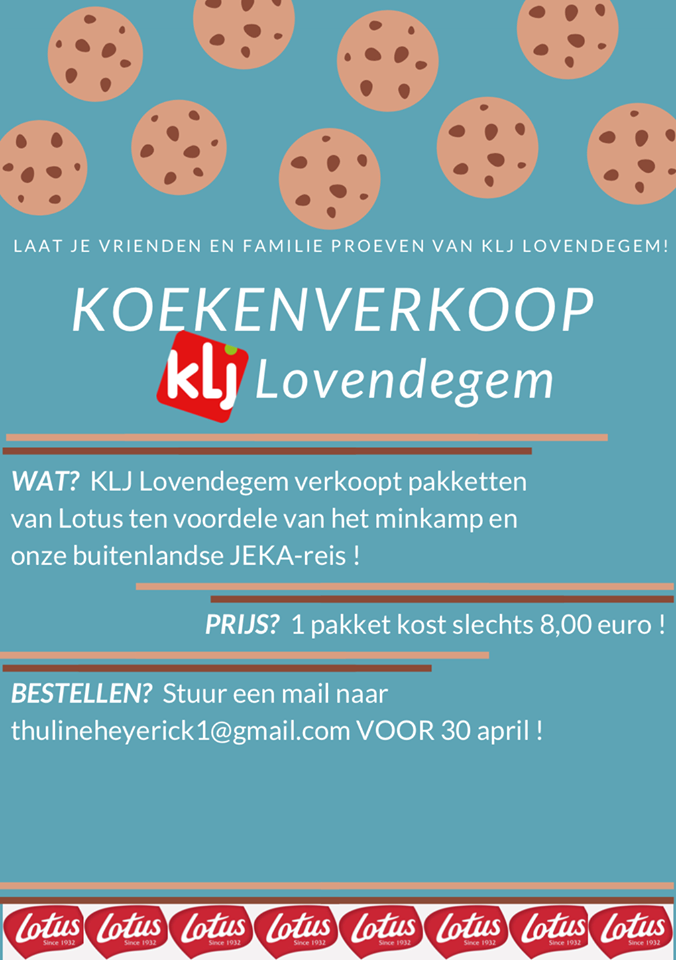 Bagage
1 valies per persoon: max. 20 kg (1 stuk!)
1 stuk handbagage (20x30x30 cm)
Valies markeren met JEKA-label: naam, adres, reisbestemming
Linnen best zelf meenemen 
Slaapzak: mag apart, maar niet aan valies hangen!
Zonnecrème, hoofddeksel
Vergeet je goed humeur niet! ;)
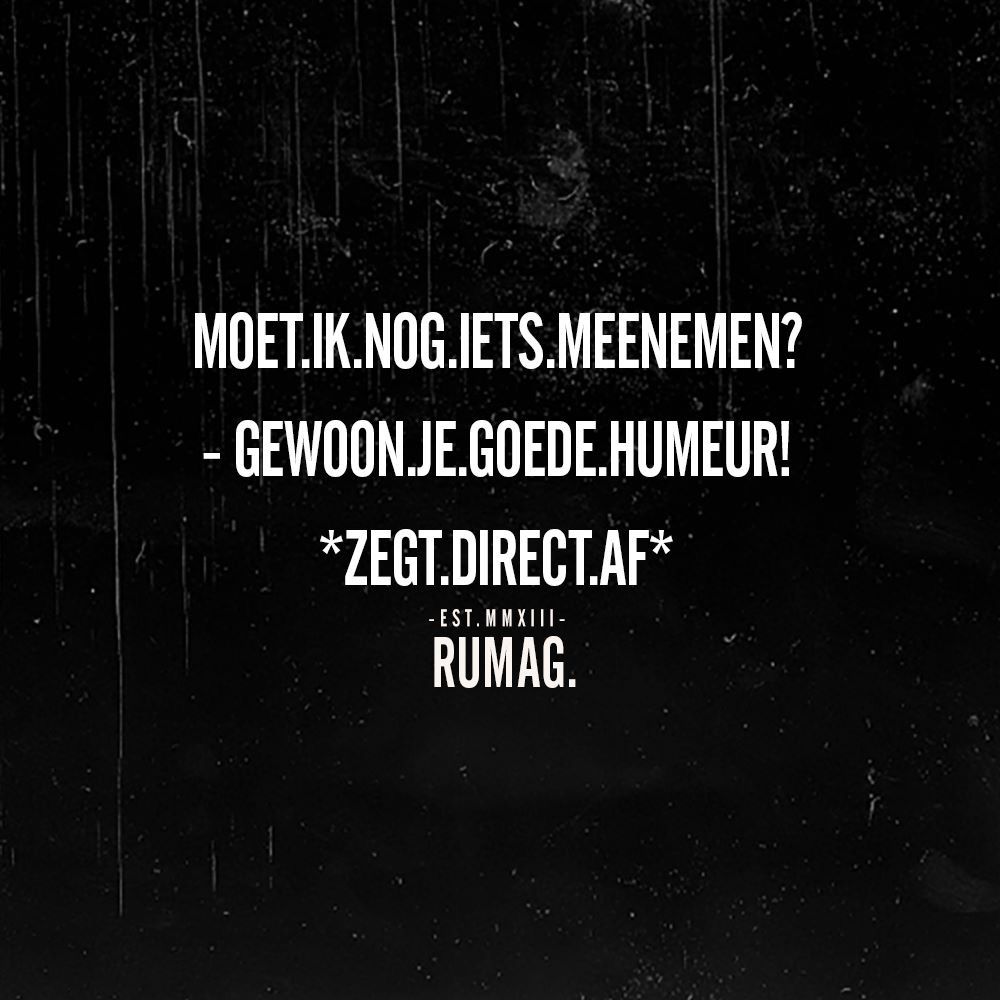 Praktische info
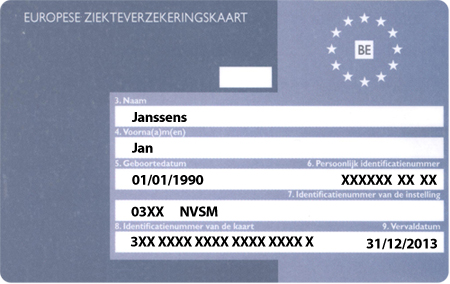 -18-jarigen: reistoelating ouders buitenland via gemeente
Identiteitskaart!
Europese ziekteverzekeringskaart aanvragen
Gele klevers
Zakgeld: goedkoopst om ter plaatse euro om te zetten in Forint
Mogelijkheid Mastercard, Visa…
Muggen: muggenarmbandjes of muggenmelk ter plaatse kopen (betere kwaliteit)
Noodnummers
Mee op reis: Emma Van de Walle (verantwoordelijke)
 +32478 49 89 96

Thuis: Brenda Vermeire (volwassen begeleiding)
 +32475 33 59 11
Einde
Nog exact 46 dagen te gaan! 
Wij kijken er alvast naar uit, jullie ook?
Tot in Hongarije!!
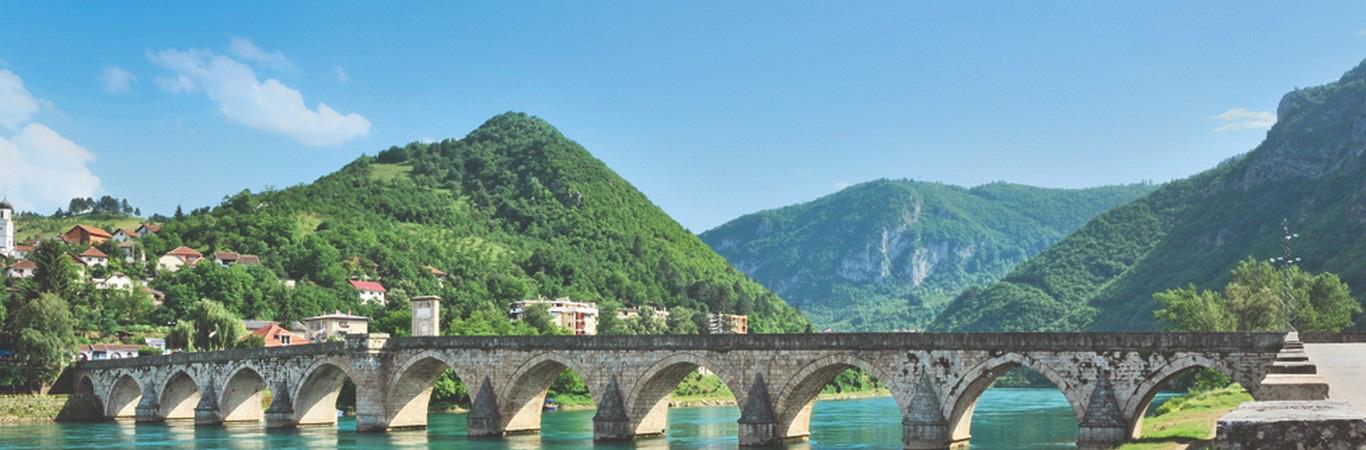